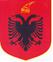 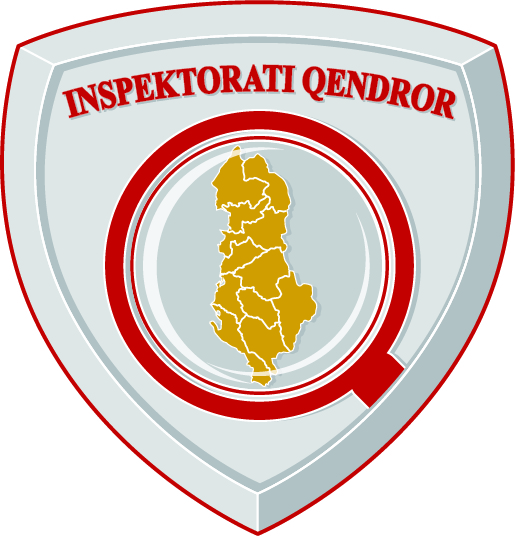 Central Inspectorate Albania
The general legal framework of inspection
www.inspektoratiqendror.gov.al
[Speaker Notes: Qeveria Shqiptare është e angazhuar në respektimin e parimeve themelore të llogaridhënies dhe transparencës, si elemente thelbësore të qeverisjes demokratike të bazuar në rregulla. 
Në kuadër të anëtarësimit në Bashkimin Evropian dhe zbatimit efektiv të strategjive të miratuara, është arritur sukses në përmirësimin e klimës së biznesit në këto vitet e fundit. Miratimi më 16 Qershor 2011 i Ligjit mbi Inspektimin, plotësoi Reformën e thellë  Rregullatore të ndërmarrë nga Qeveria që nga viti 2005.]
Mission
2
Improving the effectiveness and accountability of inspection activities through:

- Synchronization and improvement of the legal framework.
- Digitalization of inspections by implementing the unified inspection portal "e-Inspection” with the aim of:
Increasing the effectiveness and transparency of the inspection teams in order to prevent risks.
Consumer protection and reduction of the administrative burden towards the business.
VISION
3
3
Online, transparent inspections, aiming to constantly reduce the harmful administrative burden on businesses and reduce the abusiveness of the inspection procedures. 

This vision will be achieved through: 
An increased coordination and cooperation between the Central Inspectorate and the Education Inspectorate in Albania. 
Approximation of departments legislation with the international standards. 
The unification process of inspection activity.
The use of "e-inspection“- portal  by the Education Inspectorate
Inspections based on risk assessment and analysis.
Human resources training.
[Speaker Notes: Ligji horizontal për Inspektimin krijoi bazat për një reformë të thellë. Në muajt e fundit është përgatitur një paketë ligjore që përfshin ndryshimet e rreth 70 ligjeve sektoriale, me qëllim përshtatjen e procedurave të inspektimit në ligjet sektoriale me ato të Ligjit horizontal për Inspektimin, si dhe përmirësimin e kuadrit ligjor sektorial për inspektimin.  Kjo paketë do të shoqërojë miratimin e kuadrit ligjor për organizimin dhe funksionimin e inspektorateve të reja shtetërore.
Reforma e gjërë ligjore dhe rregullatore duhet të paraqitet para pushimit të verës 2012 në Parlament. E gjithë Reforma do të krijojë një procedurë administrative efikase, transparente dhe konform me Ligjin mbi Inspektimin, duke bërë të mundur harmonizimin e inspektimeve në vend. 
Reforma Institucionale
 Strukturimi i thellë institucional mbështet politikën e re të inspektimit me një institucion të ri në zemër të sistemit, Inspektoratin Qendror, si dhe me një ulje drastike të numrit të trupave inspektuese nëpërmjet bashkimit dhe konsolidimit sipas parimit "Një inspektorat për ministri"]
Purpose of policies
4
To provide harmonization of a legal and unified framework of inspection, technological innovation, strengthening of inspectors integrity, in order to offer transparency, public protection, security and support for the institutions.
Policies to be followed :
5
Inspections based on the risk analysis.
Planned inspections.
Coordinated inspections. 
E-inspection. 
Supervision of law enforcement during the inspections and department laws. 
Informing the public and the businesses about new approaches.
6
Overall objectives:

Elimination of unnecessary administrative burden and costs in order to achieve law enforcement on business activity.
Commitment to reduce the phenomenon of informal economy and fight against corruption.
Digitization of inspections through the use of an unified "e-inspection" portal.
Traceable and transparent inspections.
7
Operational objectives:

To ensure that risk assessment will be the base of all inspections’ platforms. 
To change the  inspections approach, by avoiding sanctions and providing advice in order to prevent them. 
To unify and standardize the inspection procedures and documentation.
To establish accountability mechanisms concerning the performance of inspectors and the inspection process.
The Central Inspectorate as a leader institution in the inspection field:
8
Coordinates and supports the activities of state inspectors, other inspection teams as well as the local inspectorates.
Provides advice upon any legislation actions and policies in order to harmonize legislation in the field of inspection with the  EU orientations. 
Adopt rules upon methodology of the risk assessment.
Defines the inspections’ priorities.
Documents the inspection activities.
Supervises the implementation of laws and policies. 
Co-ordinates training and qualification activities of inspectors.
“E-inspection” Portal
The portal consists of 9 components/modules that  help to manage all stages of an inspection process:
Website:  e-Inspektimi.gov.al
Data Module of inspectorates and inspectors.
Module of institutions to be inspected and the purposes of the inspection. 
Risk assessment module.
Planning module. 
Module for administering the inspection issues. 
Knowledge acquisition and learning module.
Reporting Module.
Interaction and communication module.
[Speaker Notes: Portali “e-Inspektimi” është moduli që përmbledh funksionalitetet e shfaqjes së përmbajtjes dhe funksionet e sistemit tek përdoruesit e saj. Ai është i aksesueshëm për publikun e gjere nëpërmjet shfletueseve te internetit. http://www.e-inspection.inspektoratiqendror.gov.al/SitePages/Home.aspx 
Moduli i të dhënave të inspektorit dhe inspektorateve ofron funksionalitetet që administrojnë të gjitha të dhënat e inspektorëve me interes për sistemin e-Inspektimi. Ai është përgjegjës për krijimin dhe mirëmbajtjen e regjistrit të inspektorëve. Në momentin e funksionimit të sistemit HRMIS të DAP, ky modul do të komunikoje me këtë sistem për të tërhequr të dhënat me interes për inspektorët. Shkëmbimi i të dhënave do të jetë vetëm nga sistemi HRMIS tek sistemi e-Inspektimi” dhe jo anasjelltas. Sistemi “e-inspektimi” lejon data entry për të dhëna të tjera në lidhje me inspektorët.
Moduli i subjekteve dhe objekteve të inspektimit ofron funksionalitetet që administrojnë  të gjitha të dhënat e subjekteve të inspektimit për sistemin e-Inspektimi”. Ai është përgjegjës për krijimin dhe administrimin e regjistrit te subjekteve. Ky modul aktualisht komunikon me sistemet e jashtme QKR dhe QKL, për të tërhequr prej tyre të dhënat e subjekteve me interes për sistemin e-Inspektimi”.	
Moduli i Vlerësimit të Riskut fokusohet në subjektet të cilat prodhojnë ose merren me procese dhe produkte me rrezikshmëri të lartë, për më tepër duke qenë një proces i vazhdueshëm përmirësimi, i cili bazohet në menaxhim inteligjent të informacionit, ka për qëllim rritjen e bashkëpunimit dhe pajtueshmërisë me rregullat, si dhe të niveleve të rezultateve nga subjektet e kontrollit. Qëllim parësor i  këtij moduli është ulja dhe minimizimi i numrit të inspektimeve rutinë, të cilat shpesh sjellin rezultate të dobëta në parandalimit të aksidenteve.
Moduli i programimit krijon planin vjetor / mujor dhe javor të inspektimeve. Në këtë plan përfshihen të gjithë inspektoratet, inspektorët në dispozicion për inspektime dhe subjektet që mund të inspektohen. Ky modul administron kritere të caktuara që do të përcaktojnë planin për çdo inspektorat.
Moduli i administrimit të çështjeve të inspektimit përmban të gjitha funksionalitetet që lidhen me një çështje inspektimi: krijimin e një çështje, lidhjen e çështjes me inspektorë, lidhjen e çështjes me subjektin e inspektimit dhe me procedurën e inspektimit që ndiqet në këtë çështje si dhe të gjithë ecurinë e çështjes derisa inspektimi të përfundojë. Ky modul komunikon me modulin e raportimeve për të ofruar informacion mbi çështjet e inspektimit dhe ecurinë e tyre.
Moduli i njohurive dhe të mësuarit përmban funksionalitetet që administrojnë bazën ligjore dhe rregulluese të inspektimeve. Kjo bazë shërben si referencë për të gjitha funksionet që lidhen me krijimin e një inspektimi dhe administrimin e tij.
Moduli i raportimit shërben për të gjeneruar raporte sipas kërkesave të paracaktuara në lidhje me inspektoret, inspektimet dhe ecurinë e tyre. Rezultatet shfaqen në trajtën e raporteve që mund të përdoren dhe përpunohen lehtësisht nga përdoruesit.]
E- inspection Portal
10
Enables the inspection procedures such as:
Annual planning based on the risk assessment.
Monthly planning based on entities’ lists. 
Documentation management.
Completion of standardized formats and checks-list through their generation on the system. 
Process supervision.
Analysis and Reporting.
Digital archive.
Manages the national register of inspectors.
Communicates online with other official systems.
Advantages:
Standardization of inspection activities induces: 
Unification of inspection procedures.
Significant improvement of inspectors’ performance. 
Monitoring of the inspection process.
Statistics on the inspectors performance. 
Facilitation of the administrative burden of businesses.
Supervision access. 
Tracking of the records displayed on the system.
Reduction of corruption.
Public information.
Evaluation process
12
Under the methodological guidance of the Central State Inspectorate:
State Inspectorate of Education has adopted standard formats in accordance with department’s legislation and respective inspection fields they cover. 
It has compiled check lists, which are displayed in the unified "e-inspection“ portal.
It has just launched the application of this portal by SIE inspectors.

Identify the problems in order to address them to the decision makers.
Challenges:
13
On-line  inspections starting by the end of 2016.
Inspectors’  training. 
Joint inspections.
Independent inspections, within the authority granted by law.
Transparent inspections.
Traceable Inspections.
Inspections based on risk assessment.
Thank you for your attention!
14